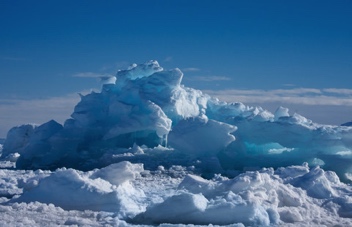 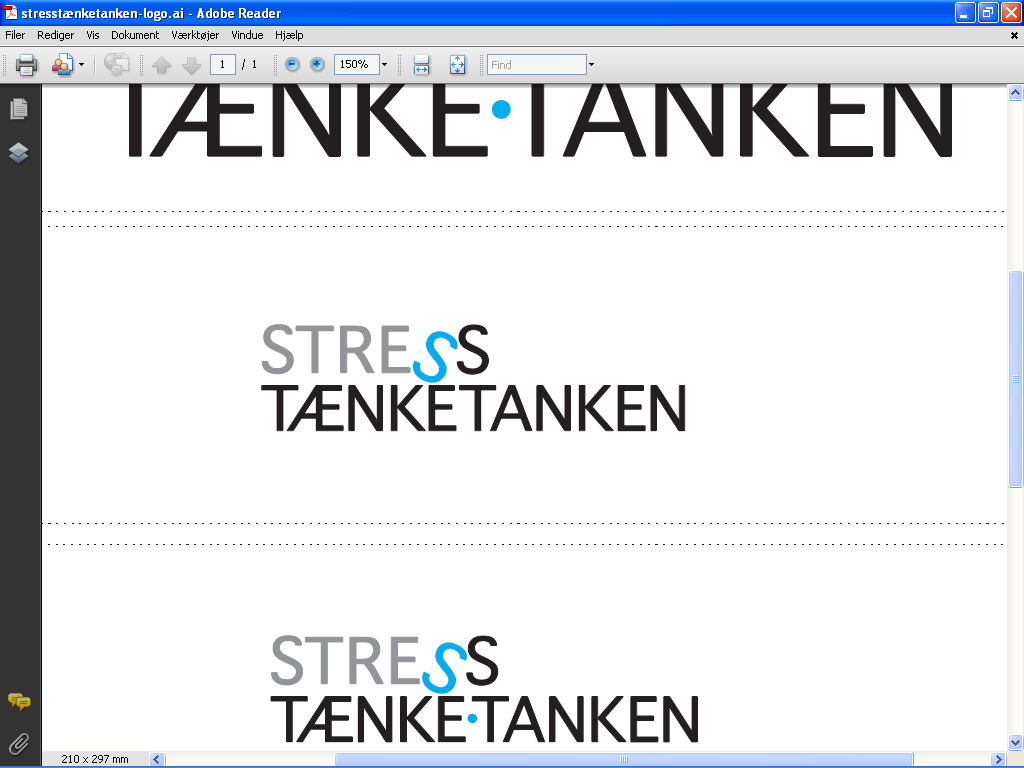 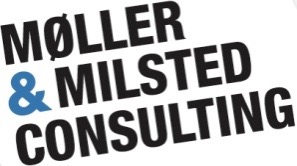 LEDERNES TÆNKETANK OM STRESS
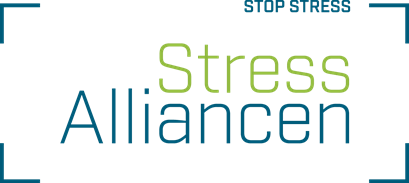 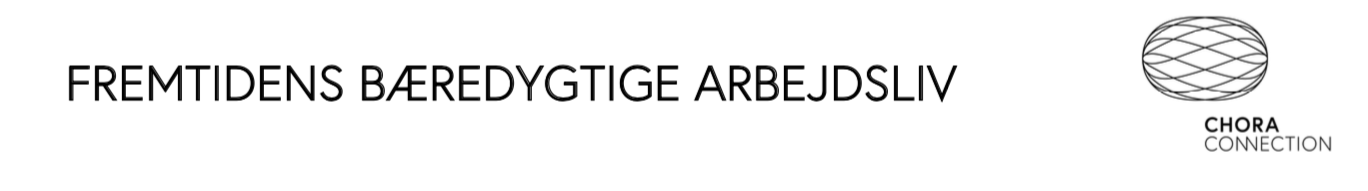 Velkommen til ”Workshop”


Thomas Milsted
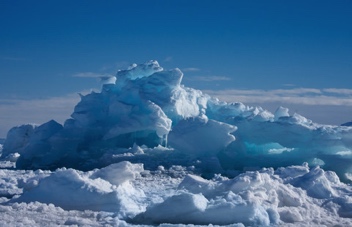 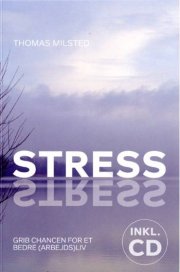 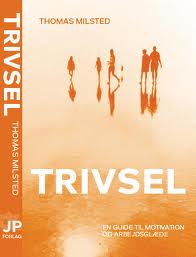 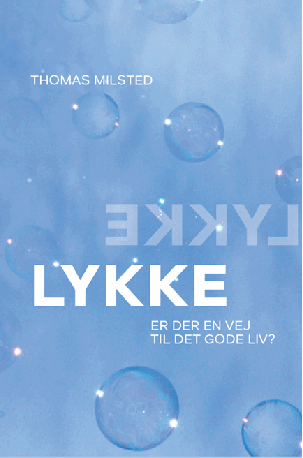 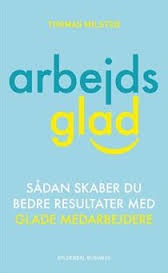 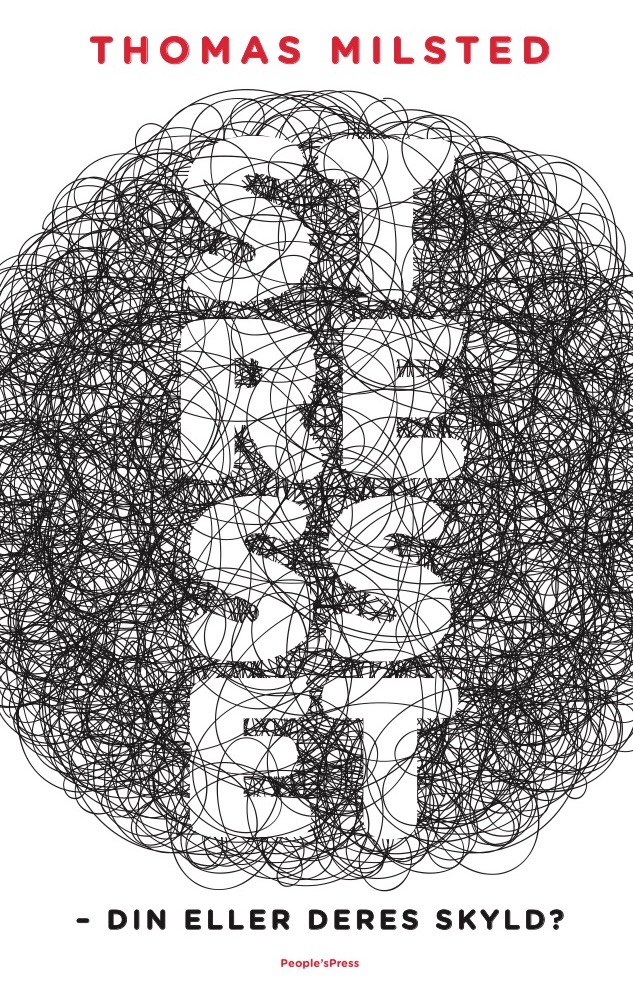 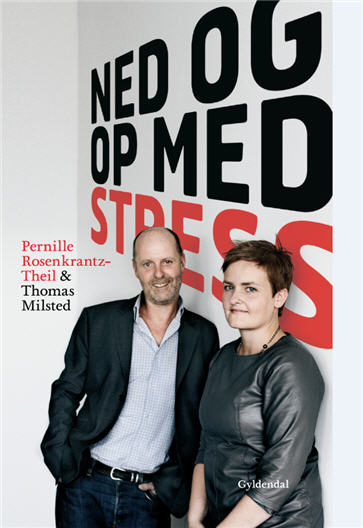 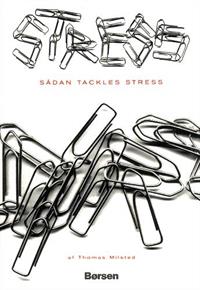 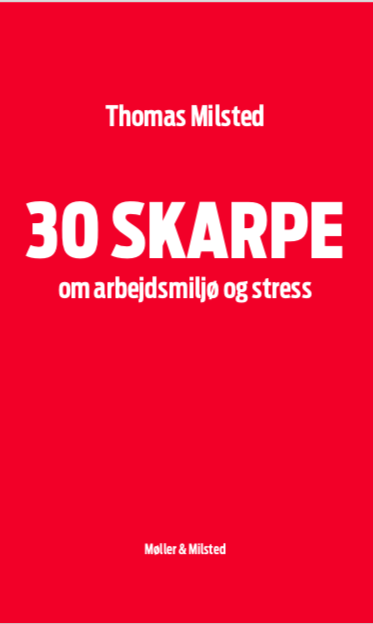 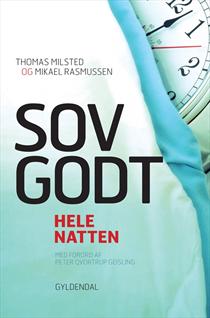 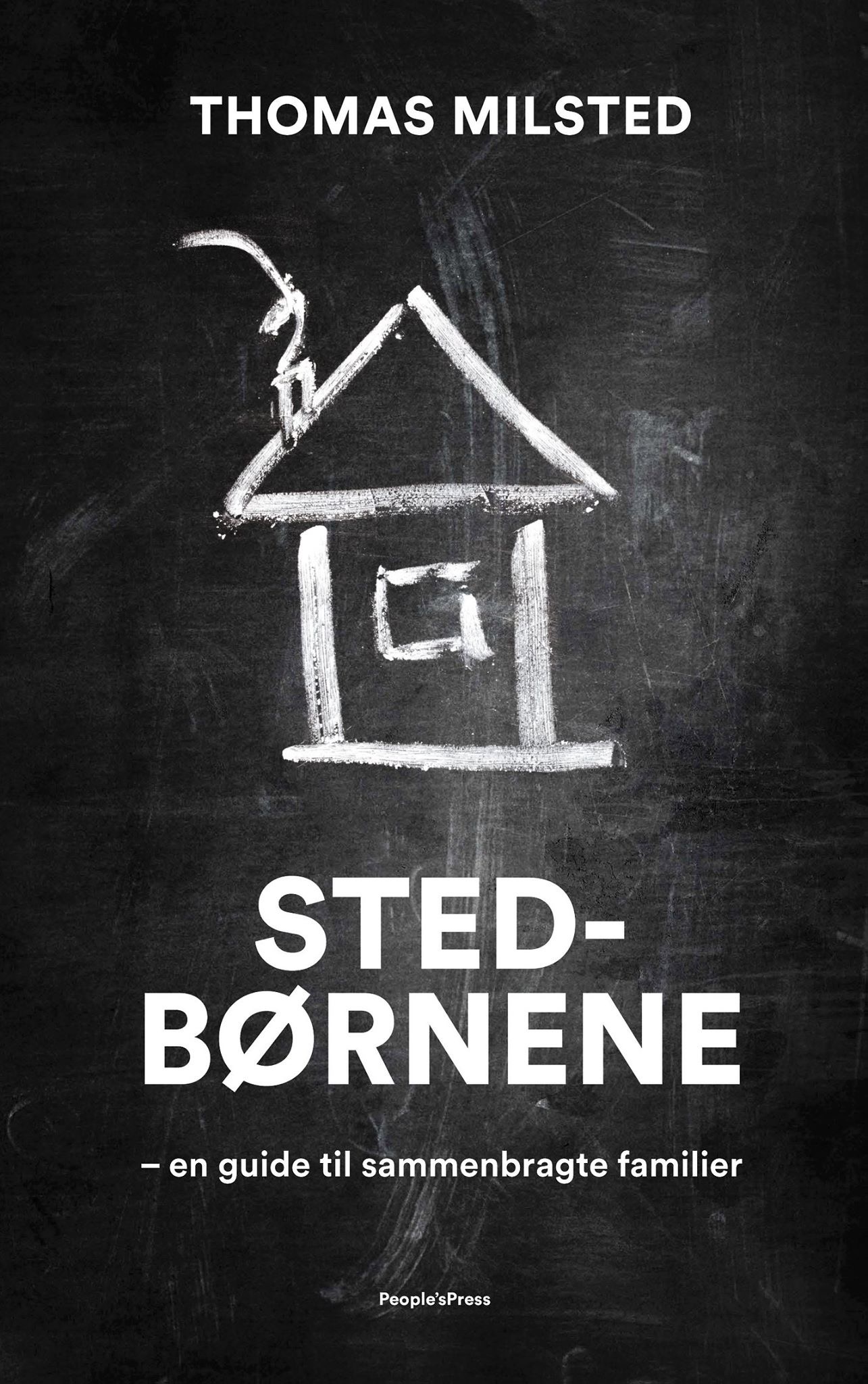 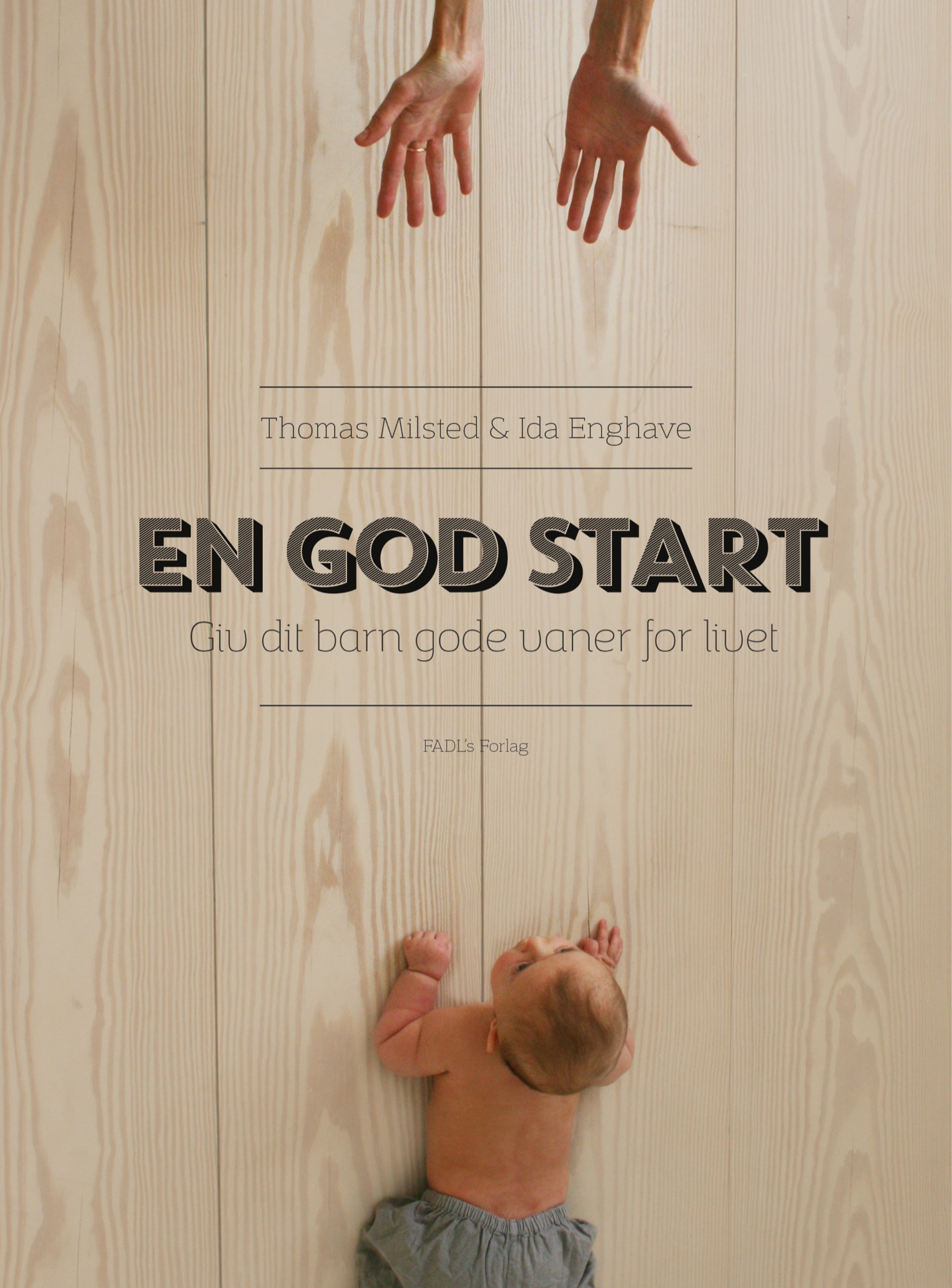 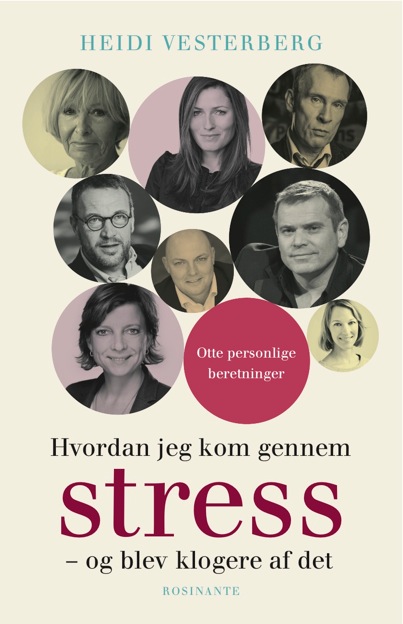 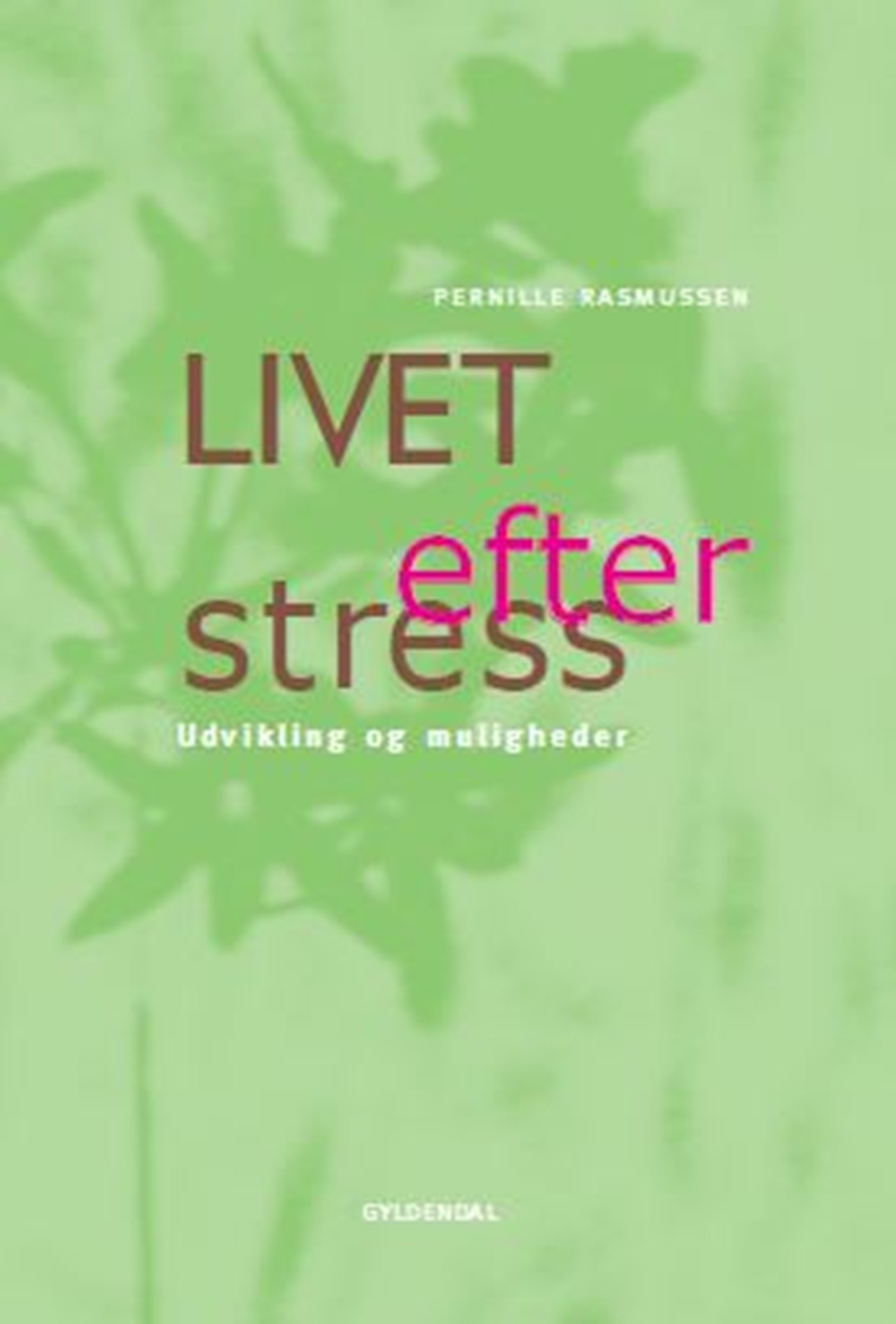 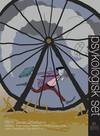 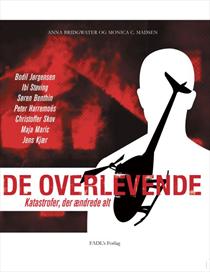 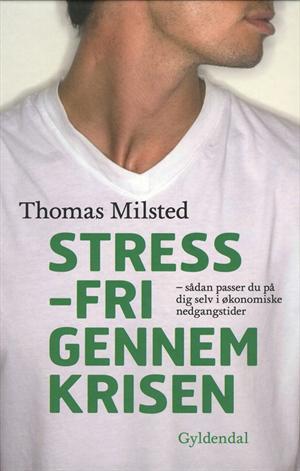 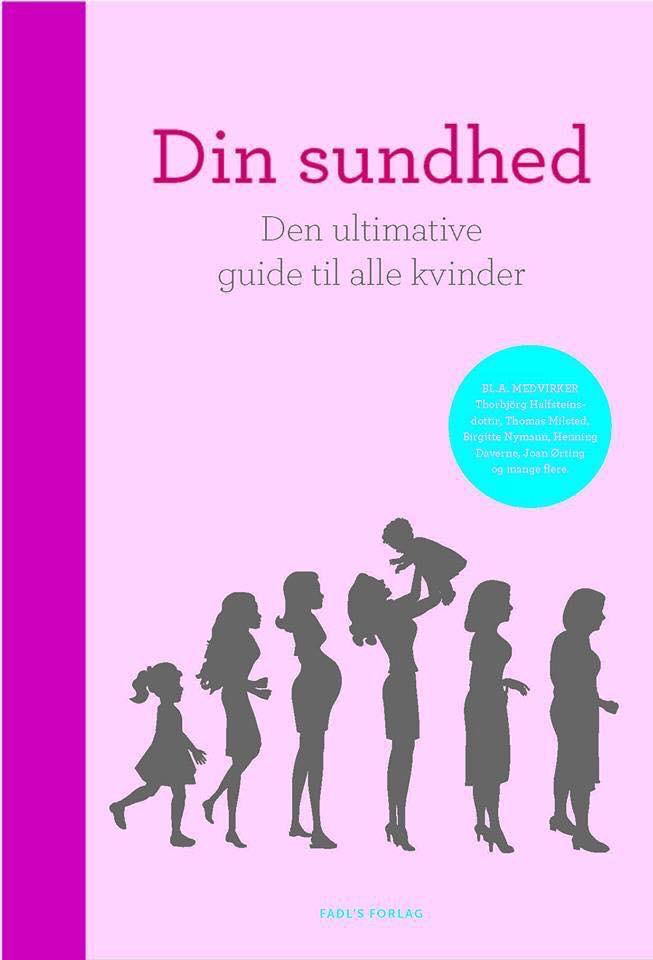 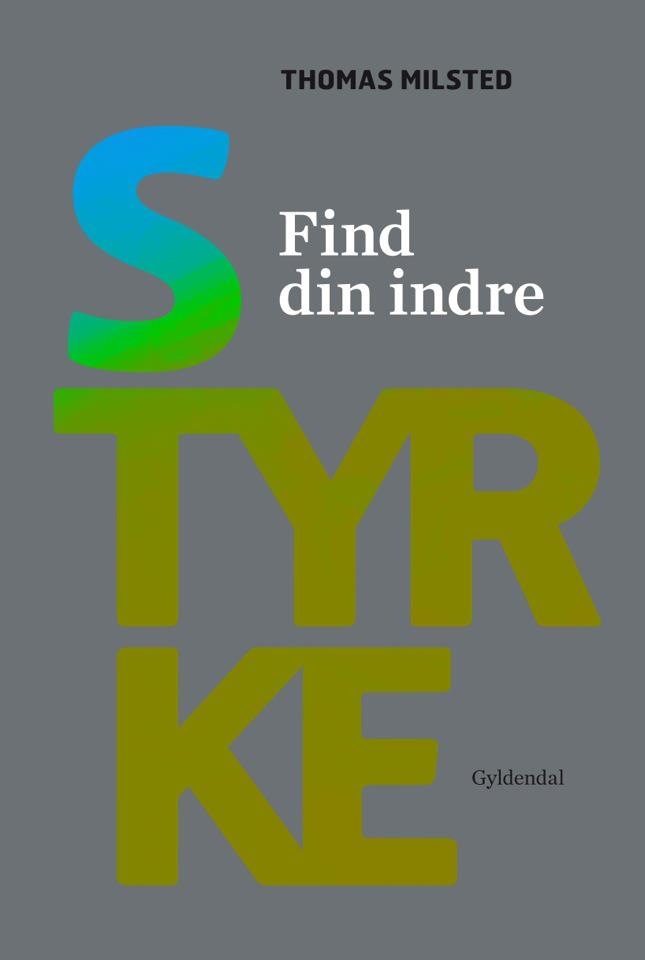 2
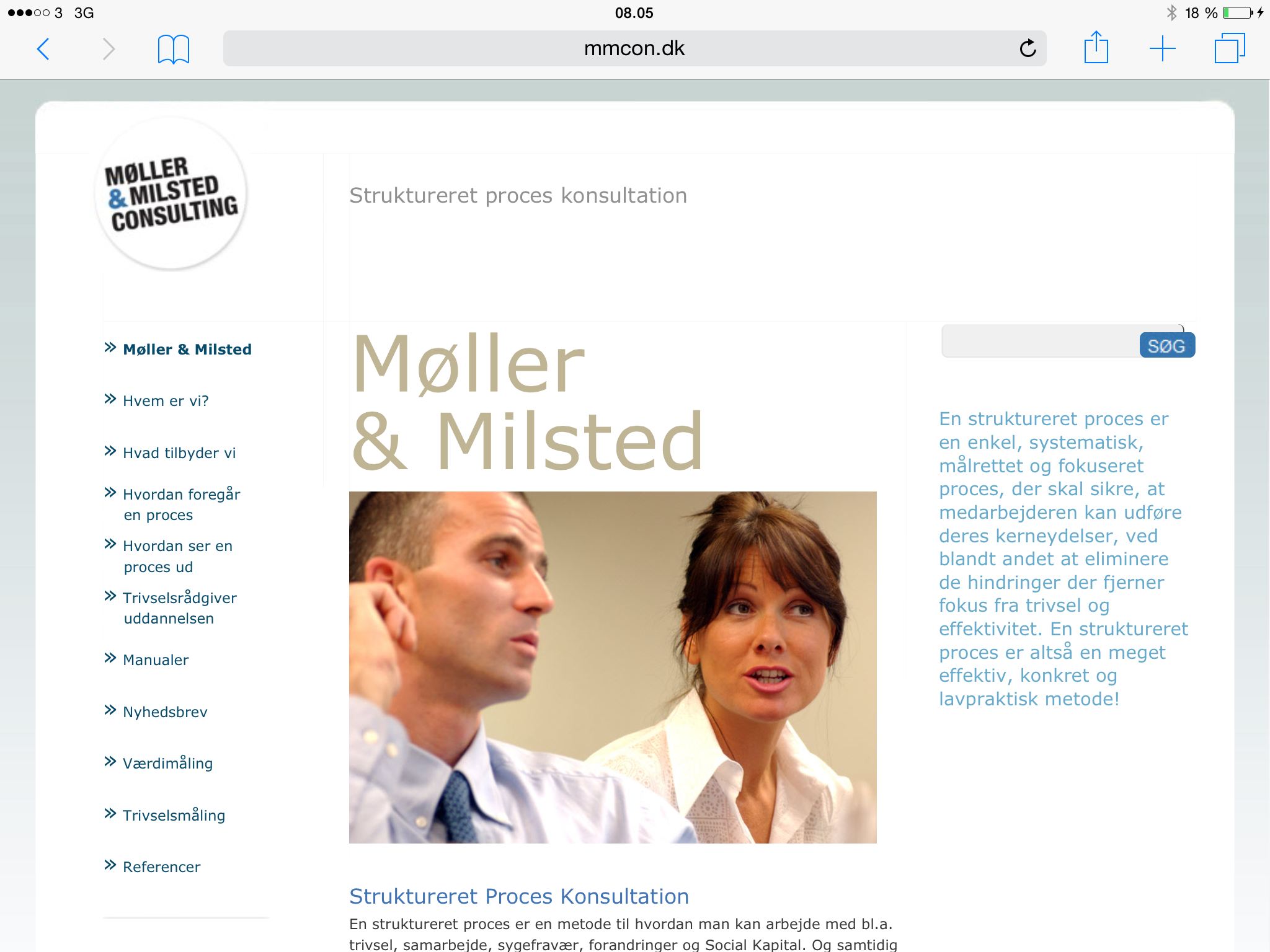 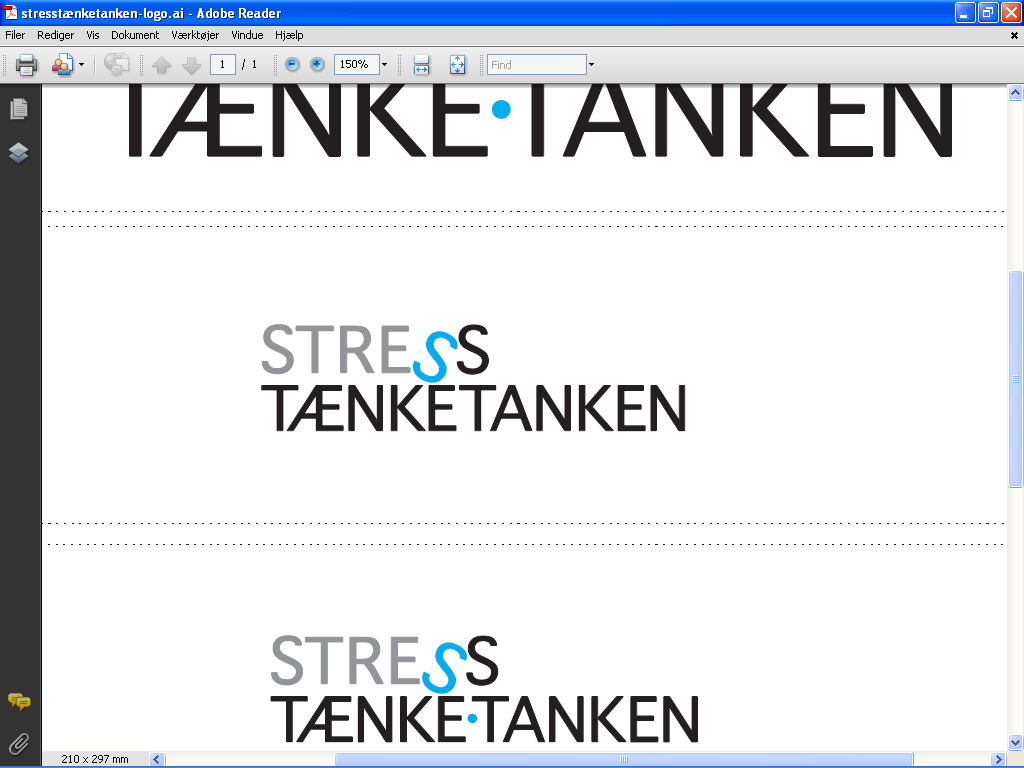 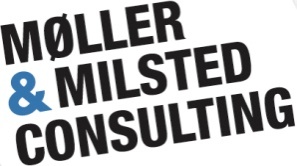 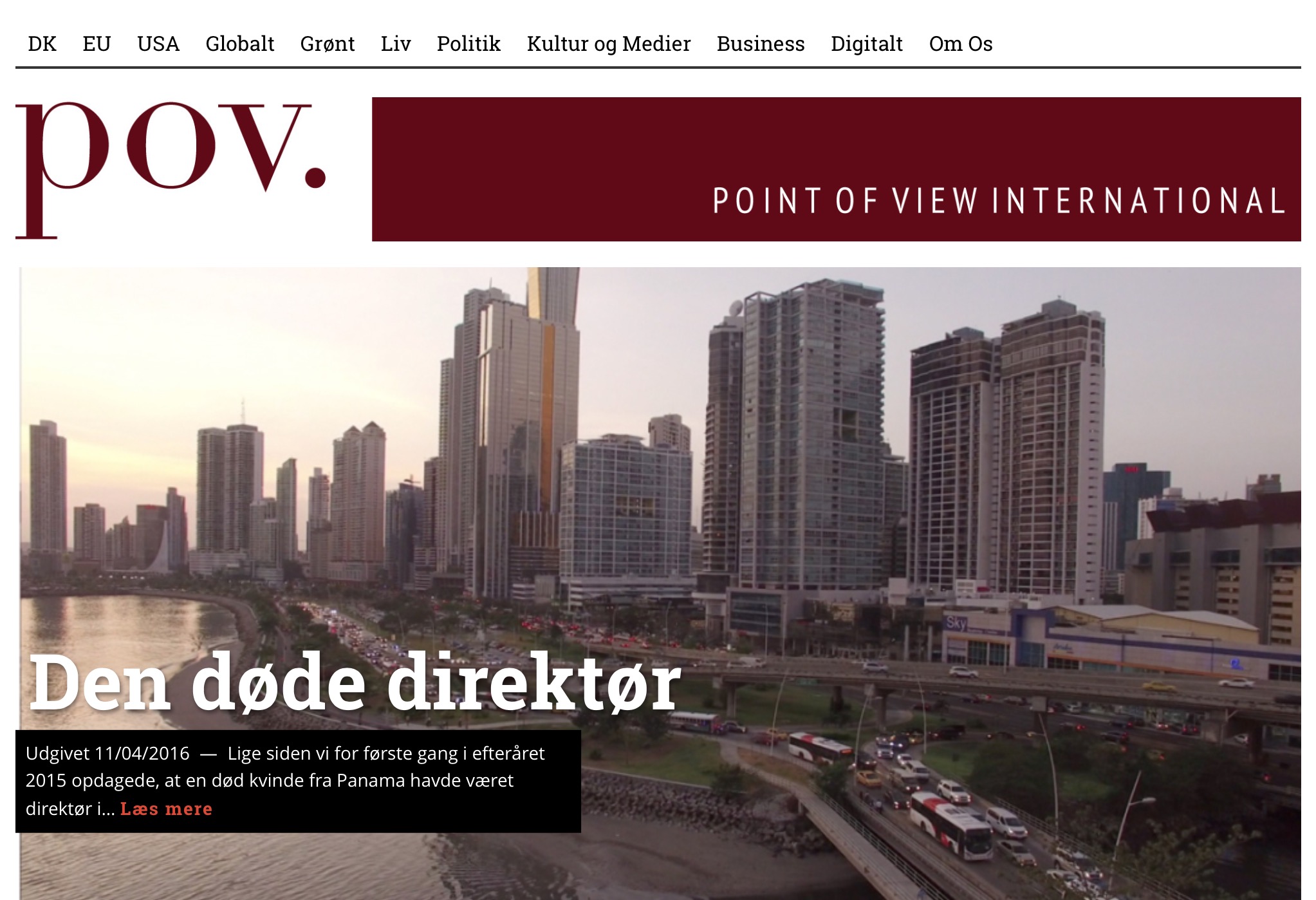 4
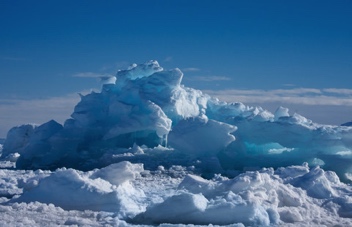 Hvad siger forskningen om stress og om hvornår vi har det??
Hvordan arbejder man med trivsel i hverdagen??
Hvordan får jeg en god søvn??
Masser af øvelser og dialog.
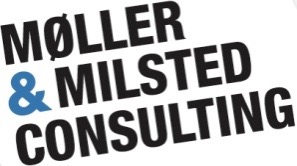 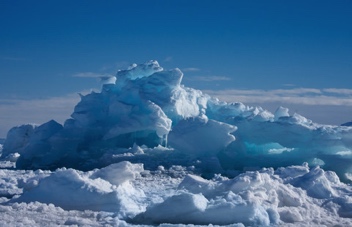 Hvad siger forskningen om stress og om hvornår vi har det??
Hvordan arbejder man med trivsel i hverdagen??
Hvordan får jeg en god søvn??
Masser af øvelser og dialog.
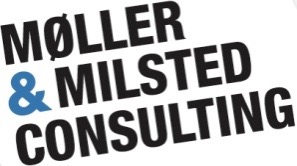 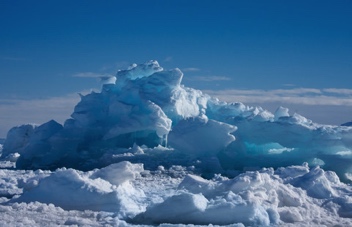 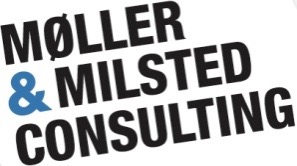 Hvad er stress?
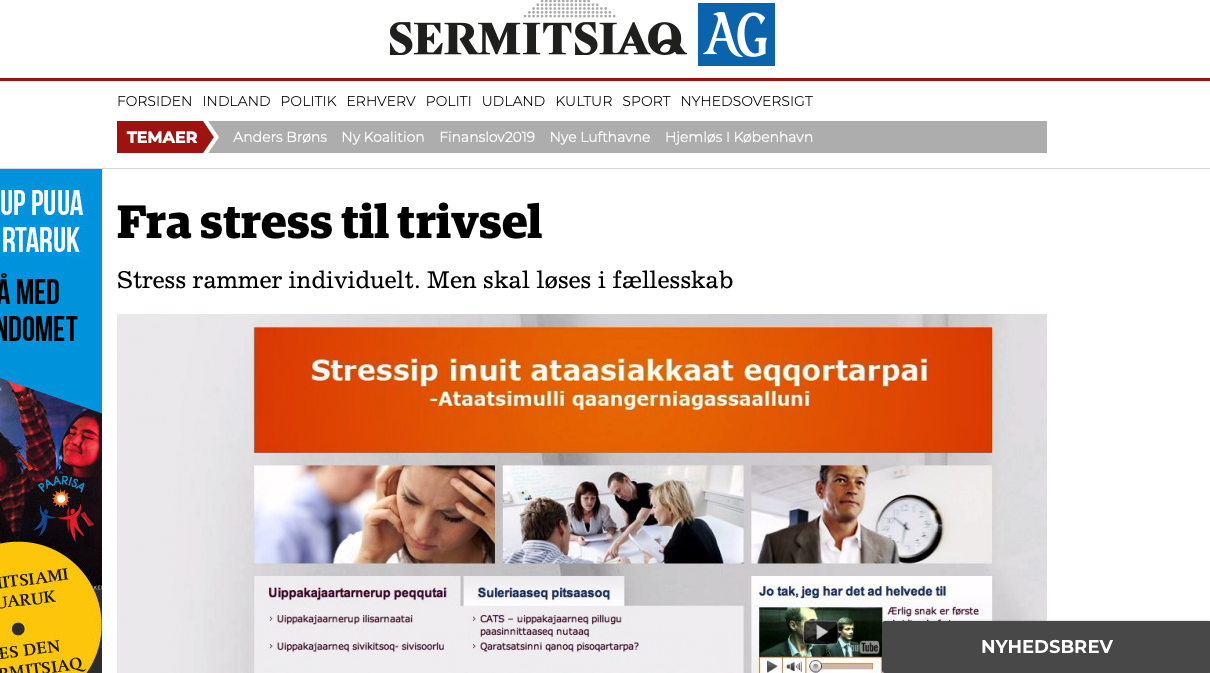 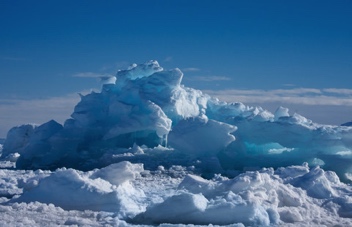 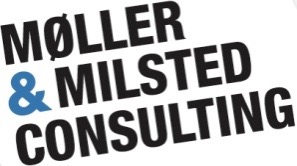 For mig er stress…….
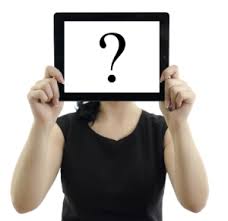 Stress handler om overlevelse
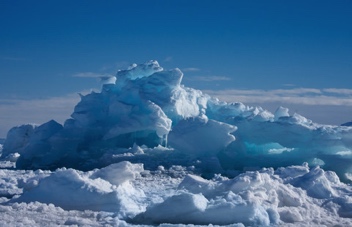 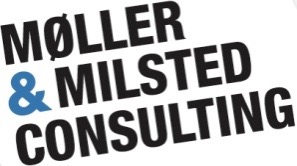 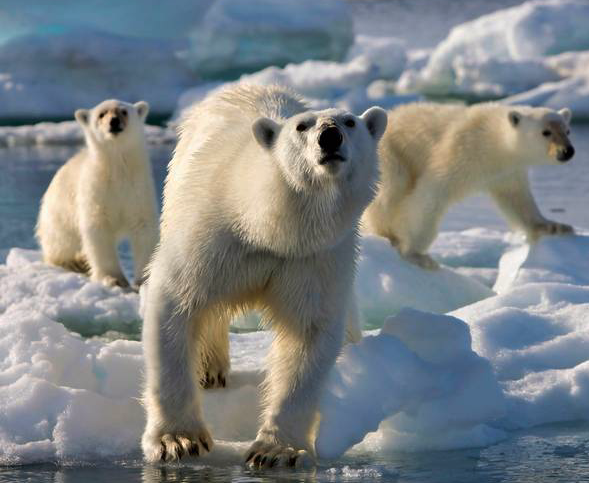 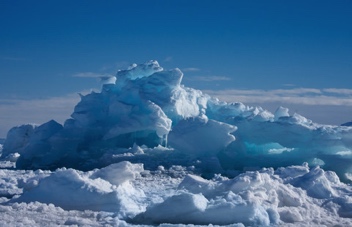 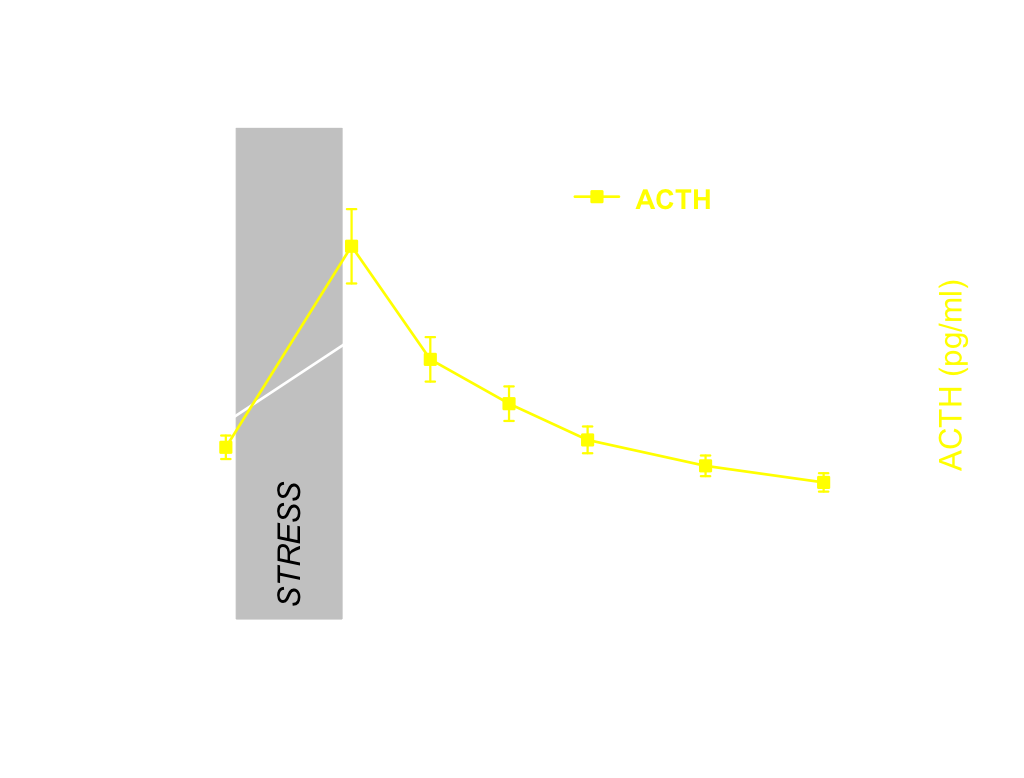 Stress kan måles
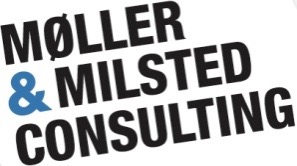 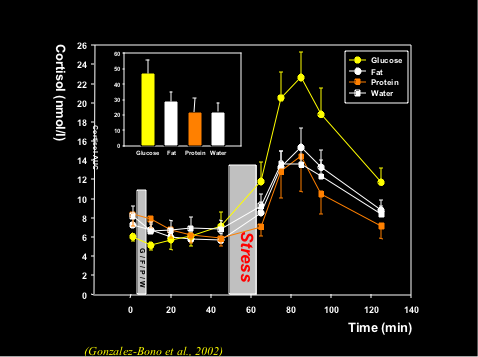 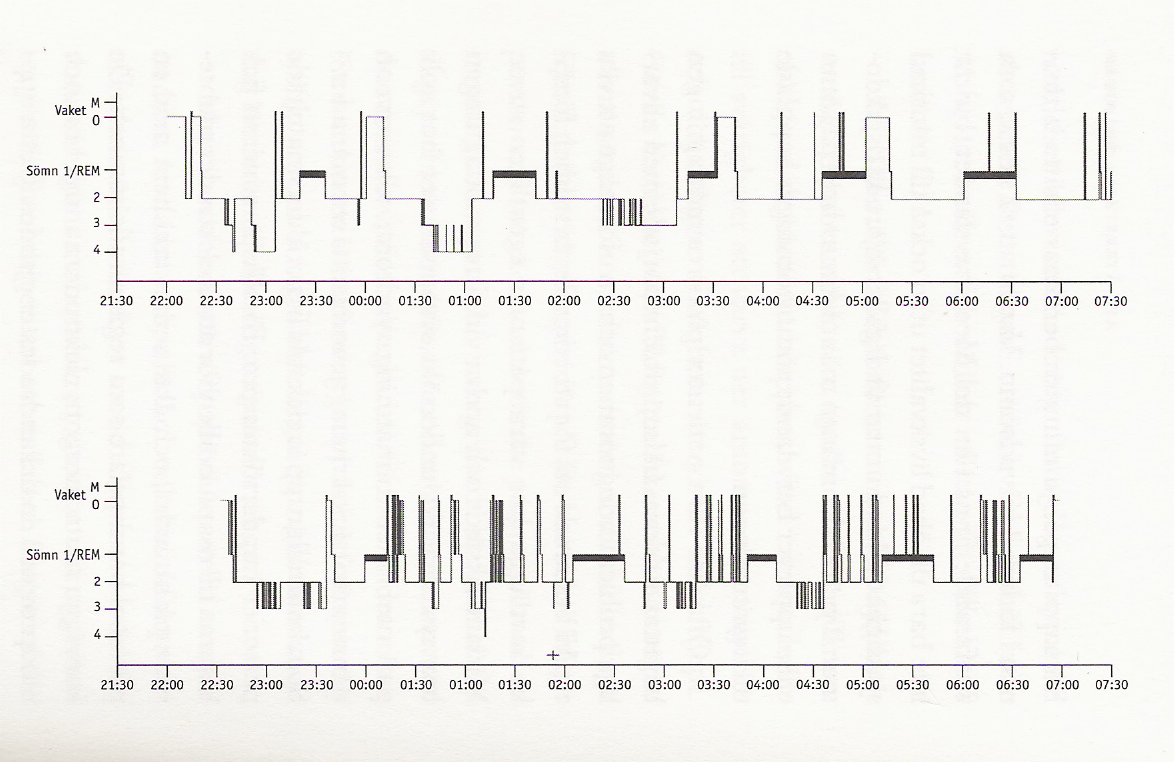 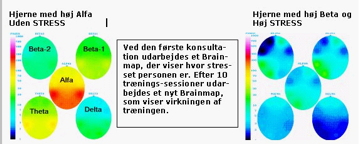 TRIVSELSRÅDGIVER - UDDANNELSEN
10
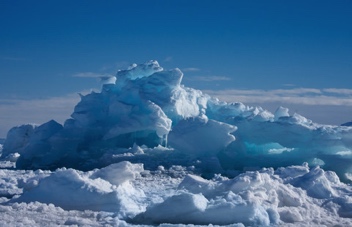 Fysisk:

Hovedpine. Kvalme, opkast og diarre
Tørhed i hals og mund
Spændinger. Ømme muskler i nakke og krop
Hjertebanken. Svedture. Besvimelse
Svimmelhed. Tics og rysten
Fordøjelsesbesvær, Ondt i maven
Søvnbesvær. Træthed
Vægttab. Tab af appetit (øget appetit)
Muskelsmerter 
Udbrud af sygdomme man er disponeret for
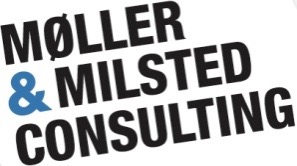 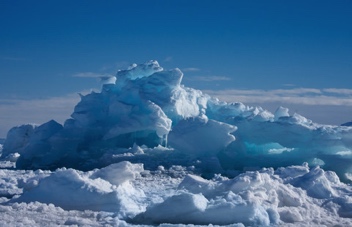 Følelsesmæssigt:
Humørsvingninger
Irritation
Utålmodighed
Rastløshed
Vrede/aggression, kynisme
Skyld. Skam
Angst. Frygt
Nedstemthed/depression
Evindelige bekymringer
Følelse af arbejdspres
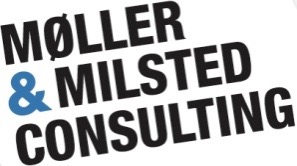 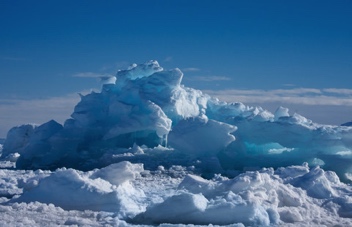 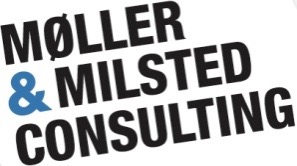 Dårlig koncentrationsevne
Nedsat hukommelse
Forvirring
Overdreven opmærksomhed på detaljer
Indlæringsvanskeligheder
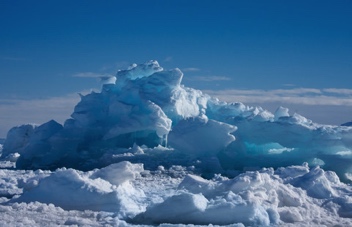 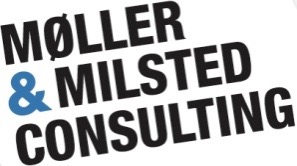 Adfærdsmæssigt:

Nedsat evne til at præstere
Indelukkethed
Ubeslutsomhed – 
kan ikke afslutte opgaver/tage stilling
Konflikter med andre
Manglende engagement
Øget brug af stimulanser
General mistrivsel
Manglende lyst til samvær med andre
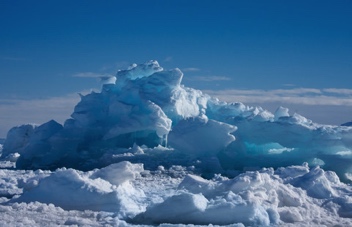 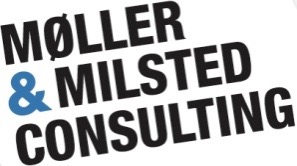 Stresssymptomer
Forandringer i ”De 4 S’er”:

	 •  Søvn (dårlig søvn)
	 •  Sex (ingen sexlyst)
	 •  Spisevaner (fedt og sukker)
	 •  Sociale vaner (er meget alene)

- men vær i det hele taget opmærksom på ændringer i adfærden!
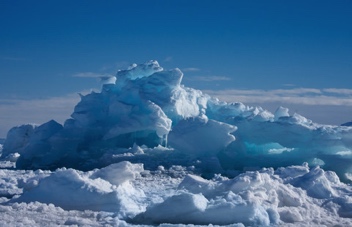 Hvad siger forskningen om stress og om hvornår vi har det??
Hvordan arbejder man med trivsel i hverdagen??
Hvordan får jeg en god søvn??
Masser af øvelser og dialog.
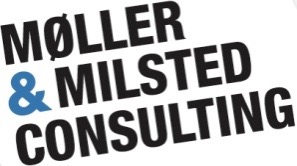 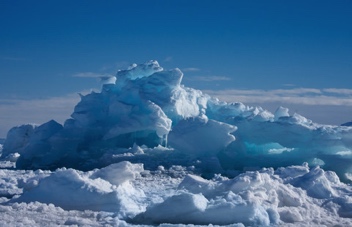 Voldsomheden af din stress
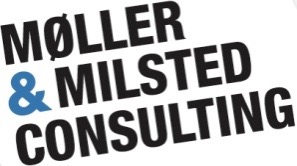 Tekstslide med bullets:
Brug ‘Forøge/Formindske indryk’ for at skifte mellemde forskellige niveauer
Belastninger
Redskaber
Personlighed, temperament,
forventninger, behov, 
opvækst)
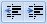 +
-
+
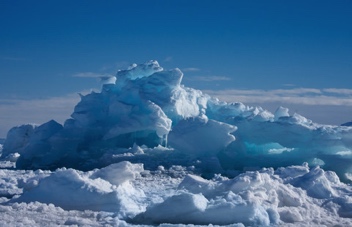 Voldsomheden af din stress
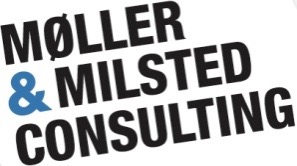 Tekstslide med bullets:
Brug ‘Forøge/Formindske indryk’ for at skifte mellemde forskellige niveauer
Belastninger
Redskaber
Personlighed, temperament,
forventninger, behov, 
opvækst)
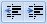 +
-
+
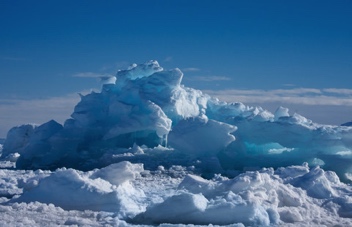 Robusthed
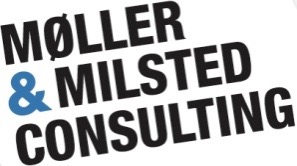 Fysiologisk heldbred
Biologisk
Handicap
Genetisk sårbarhed
Misbrug
Temperament
Netværk
IQ
Robusthed
Uddannelse
Selvværd
Social
Psykologisk
Familiære bånd
Familie
Omstændigheder
Social kompetencer
Traumer
Coping kompetencer
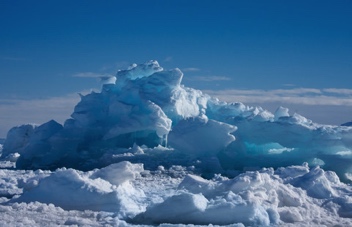 Livet har konsekvenser
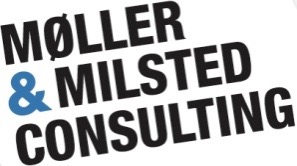 Et spædbarn, som vanrøgtes i sine første leveår, får en forstørret amygdala.
Børnemishandling og overgreb giver ændringer i hjernens udvikling. 
Mishandling formindsker hippocampus, der har betydning for korttidshukommelsen.
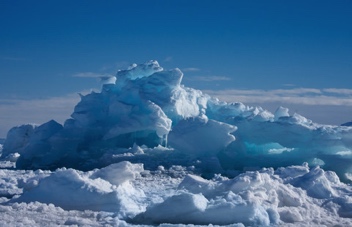 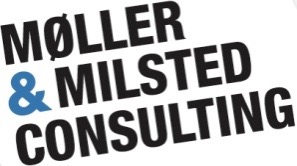 ”Man siger at tiden læger alle sår. Men nogle sår dør først når den som modtog dem dør”
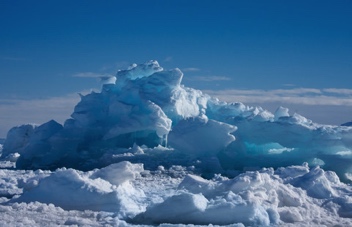 Personlighed er en kortfattet beskrivelse af den måde vedkommendes nervesystem hænger sammen på
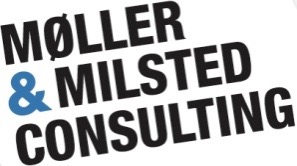 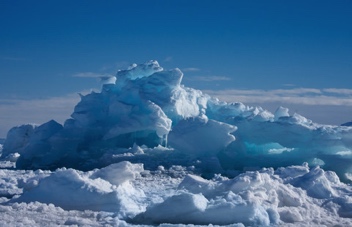 Vigtig grundforudsætning for trivsel
Medarbejderen skal have høj grad af selvstændighed i arbejdet, fx muligheder for selv, til en vis grad, at vælge opgaver, samarbejdspartnere og styre tempoet i arbejdet

Tempoet
Mængde
Kompleksitet (Hvor svært opgaverne kan være)
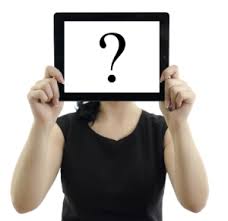 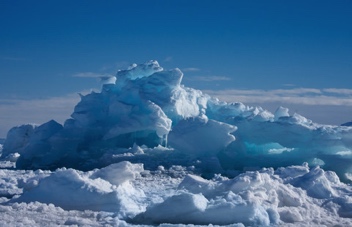 En ligeså vigtig grundforudsætning for trivsel
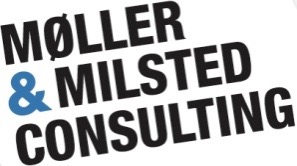 Biologiske grundforudsætninger

Kontrol
Tryghed
Fleksibilitet
Mad
Væske
Menneskelige grundforudsætninger

Mening
Værdier
Etik
Moral
Perspektiv
24
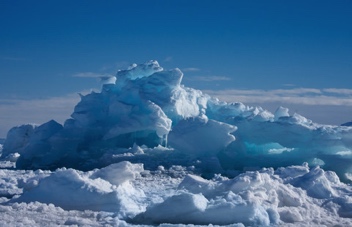 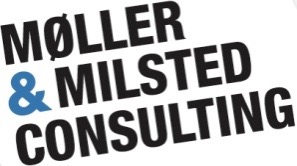 At man har mulighed for at udføre et godt stykke arbejde, som man kan stå inde for. 
At der fra tid til anden er mulighed for fordybelse
At Arbejdet giver mening i forhold til den forståelse man har af det
At den faglige eller personlige integritet ikke bliver krænket i forbindelse med udførelsen af arbejdsopgaverne
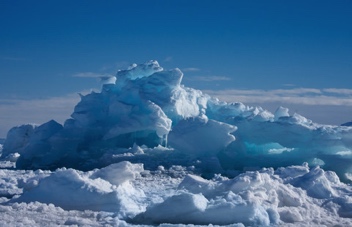 Voldsomheden af din stress
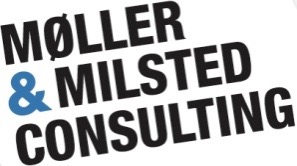 Tekstslide med bullets:
Brug ‘Forøge/Formindske indryk’ for at skifte mellemde forskellige niveauer
Belastninger
Redskaber
Personlighed, temperament,
forventninger, behov, 
opvækst)
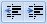 +
-
+
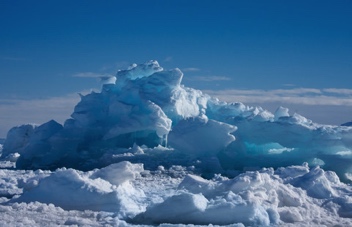 Belastninger findes overalt
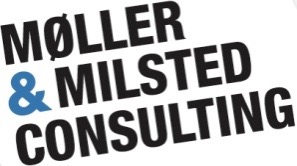 Arbejdsliv
Familieliv
Fritidsliv
Restitution
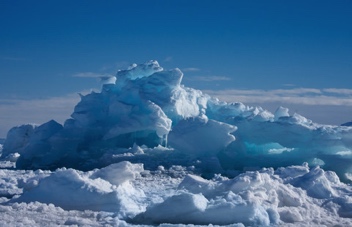 Når det kommer til følelsesmæssigt udfordrende (belastende) situationer i forhold til dit arbejde, kunne du så komme med nogle eksempler? 

Hvad er den mest følelsesmæssige (belastende) udfordring for dig I dit arbejde eller liv?
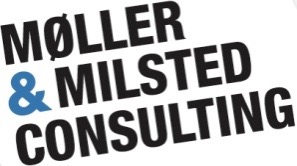 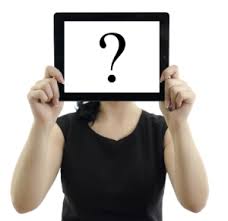 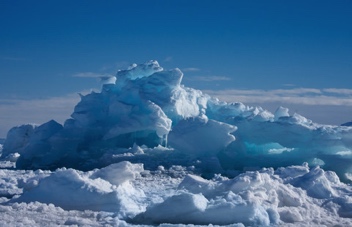 Voldsomheden af din stress
Tekstslide med bullets:
Brug ‘Forøge/Formindske indryk’ for at skifte mellemde forskellige niveauer
Belastninger
Redskaber
Personlighed, temperament,
forventninger, behov, 
opvækst)
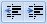 +
-
+
thomasmilsted.dk
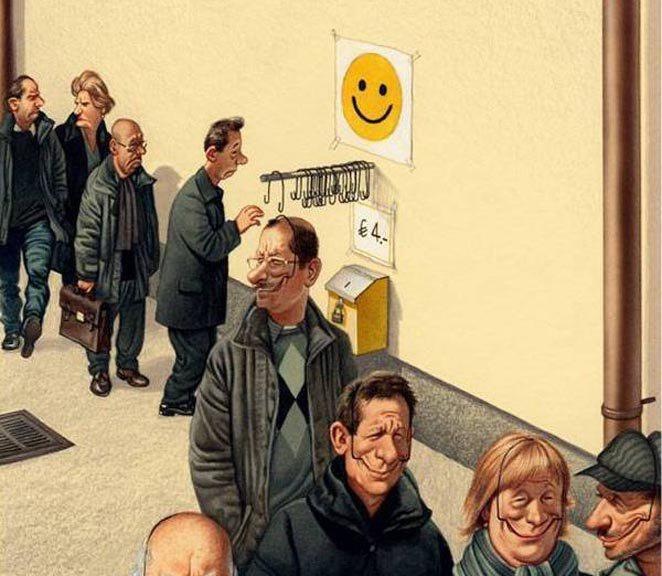 Hvordan tager man så ansvar for sin egen arbejdsglæde?
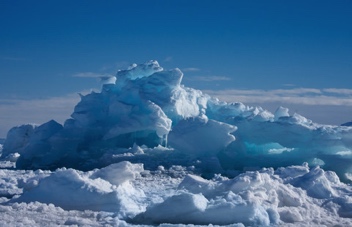 Principper

Hvor meget vil eller kan du så arbejde?

Hvornår vil du, og hvornår vil du ikke arbejde? 

Hvad vil du arbejde med? 

Hvilke metoder/systemer vil du bruge?

Hvad vil du være med
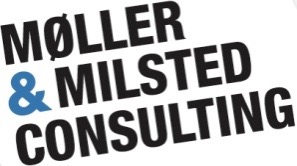 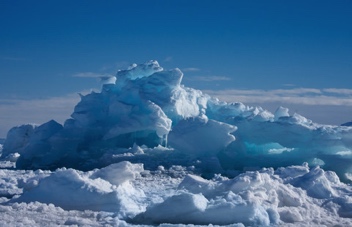 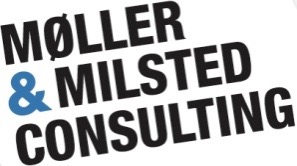 Søvn, søvn og atter søvn

Den enkeltes evne og måde at gå til udfordringerne på

Den enkeltes aktive forsøg på at undgå følelsesmæssigt udfordrende situationer (stressende situationer) 

Den enkeltes evne til at få støtte fra sine kolleger, familie og venner

Den enkeltes aktive forsøg på at minimere eller ballancere arbejdsmængden

Den enkeltes aktive forsøg på at organisere arbejdet sådan, at det er mindst stressende.
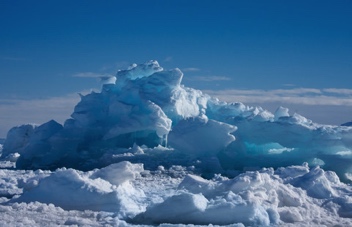 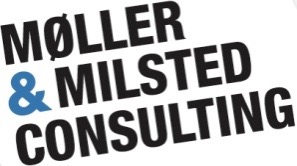 Søvn, søvn og atter søvn

Den enkeltes evne og måde at gå til udfordringerne på

Den enkeltes aktive forsøg på at undgå følelsesmæssigt udfordrende situationer (stressende situationer) 

Den enkeltes evne til at få støtte fra sine kolleger, familie og venner

Den enkeltes aktive forsøg på at minimere eller ballancere arbejdsmængden

Den enkeltes aktive forsøg på at organisere arbejdet sådan, at det er mindst stressende.
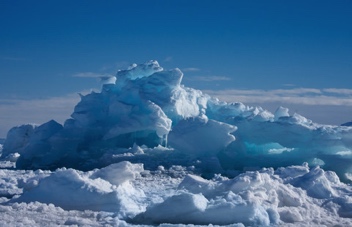 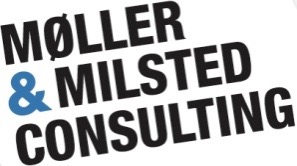 SØVN
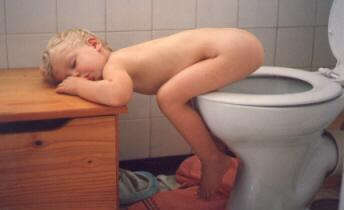 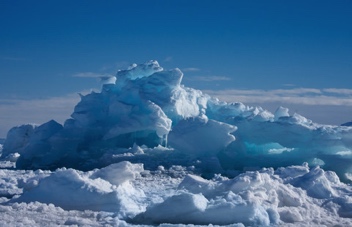 Hvad gør søvnen ved kroppen

Nedsætter energiniveauet

Genopbygger kroppens væv

Styrker immunforsvaret

Opbygning af hjernen, lagrer informationer i hukommelsen

 Holder blodkarrene i form

 Regulerer appetitten

 Holder humøret oppe
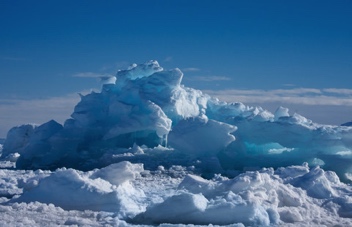 I det hele taget er alt hvad der kan aktivere dit parasympatiske nervesystem medvirkende til din trivsel.
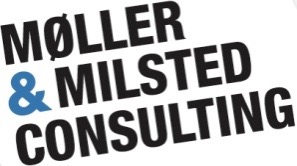 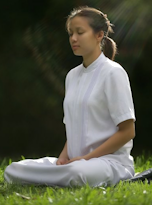 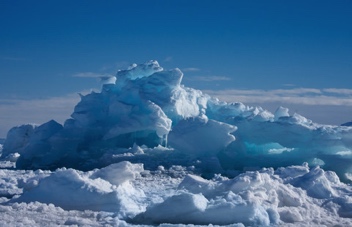 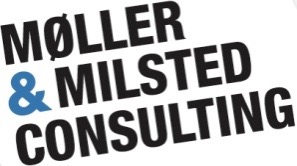 Den enkeltes evne og måde at gå til udfordringerne på

Den enkeltes aktive forsøg på at undgå følelsesmæssigt udfordrende situationer (stressende situationer) 

Den enkeltes evne til at få støtte fra sine kolleger, familie og venner

Den enkeltes aktive forsøg på at minimere eller ballancere arbejdsmængden

Den enkeltes aktive forsøg på at organisere arbejdet sådan, at det er mindst stressende.
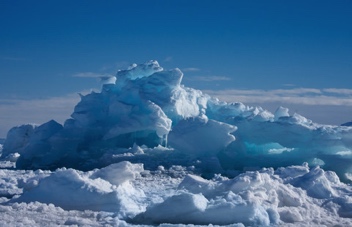 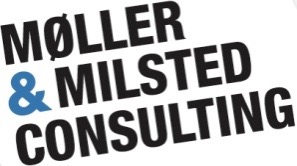 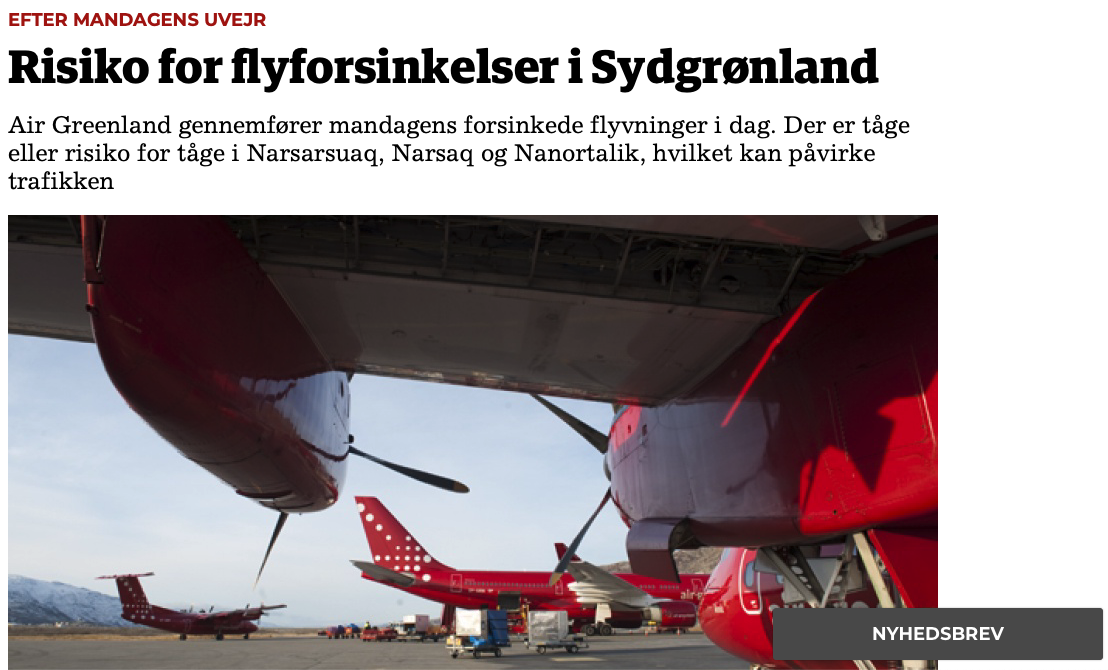 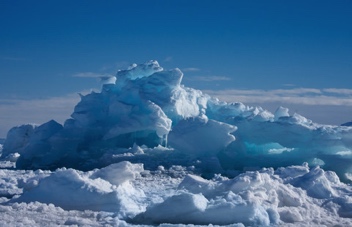 Det handler også om følelser
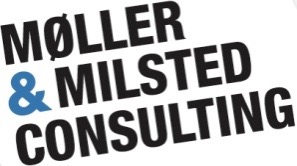 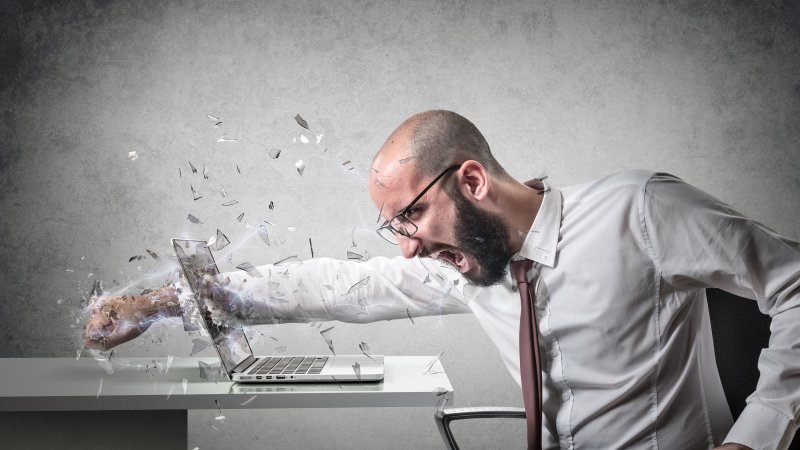 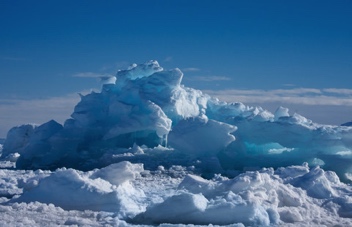 Det handler også om de gode følelser
Behov for selvtilfredshed. 
Behov for kontakt.  
Behov for selvstændighed.  
Behov for lyst.
Behov for mening
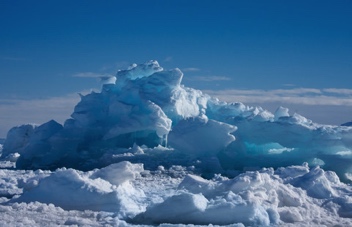 Dialogøvelse
 
 
Sæt jer fire og fire og diskuter, om I hver især får opfyldt jeres grundlæggende psykologiske behov, når det gælder:
 
 
Behov for selvtilfredshed.                                                                                                      Jeg har i høj grad mulighed for at gøre det godt og føler mig ikke krænket ifh. til kvaliteten af mit arbejde
 
Behov for kontakt.                                                                                                                          Jeg har gode relationer i forhold til kolleger, brugere, ledere osv.
 
 
Behov for selvstændighed.                                                                                                             Jeg har i høj grad mulighed for at styre indholdet, mængden og tempoet af mit arbejde.
 
 
Behov for lyst.                                                                                                                                Jeg har dagligt mulighed for at slippe ”burde”, ”skal” og ”er nød til” og gøre hvad jeg har lyst til. Jeg har i det daglige mulighed for at udvise omsorg for mig selv, uden at føle mig som en stor egoist.
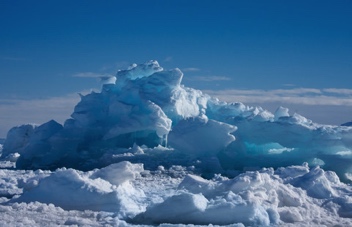 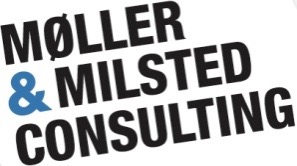 Den enkeltes aktive forsøg på at undgå følelsesmæssigt udfordrende situationer (stressende situationer) 

Den enkeltes evne til at få støtte fra sine kolleger, familie og venner

Den enkeltes aktive forsøg på at minimere eller ballancere arbejdsmængden

Den enkeltes aktive forsøg på at organisere arbejdet sådan, at det er mindst stressende.
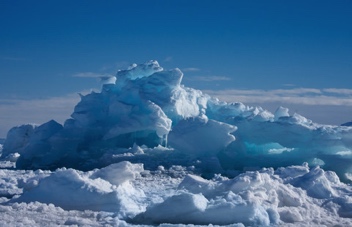 Hvis et forhold (vilkår, forandring, fremtid) er frustrerende eller direkte ubærligt er der tre ting man kan gøre:


 Forlade det som stresser

 Ændre på det som stresser

 Lære at rumme og leve med det som stresser
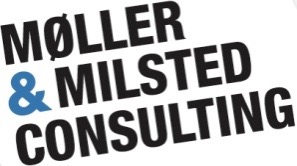 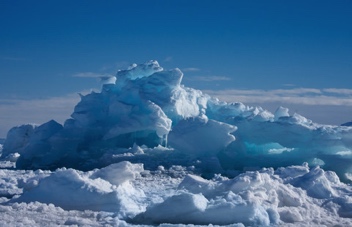 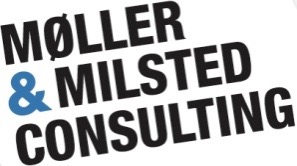 Den enkeltes evne til at få støtte fra sine kolleger, familie og venner

Den enkeltes aktive forsøg på at minimere eller ballancere arbejdsmængden

Den enkeltes aktive forsøg på at organisere arbejdet sådan, at det er mindst stressende.
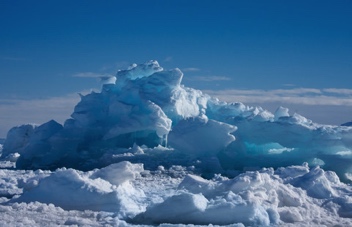 Graden af forventet støtte
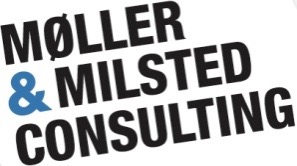 Følelsesmæssig støtte
Professionelstøtte
Feedback støtte
Praktisk støtte
Støttende (arbejds)kultur (hjælpsom arbejdskultur, hvor man som minimum er imødekommende overfor hinanden)
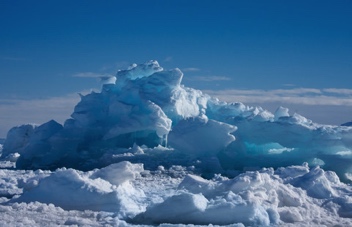 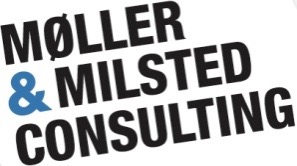 Den enkeltes aktive forsøg på at minimere eller ballancere arbejdsmængden

Den enkeltes aktive forsøg på at organisere arbejdet sådan, at det er mindst stressende.
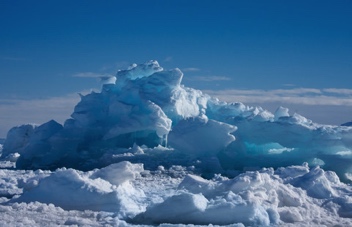 Det handler om oplevelsen af kontrol
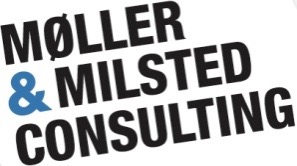 Hvis muligheden for kontrol oplevelsen skal være tilstede, skal den enkelte medarbejder have en høj grad af indflydelse i forhold til mængden, indholdet og tempoet af sit arbejde
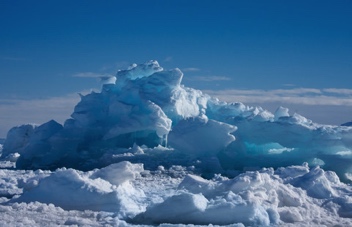 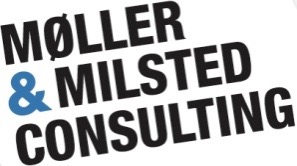 Den enkeltes aktive forsøg på at organisere arbejdet sådan, at det er mindst stressende.
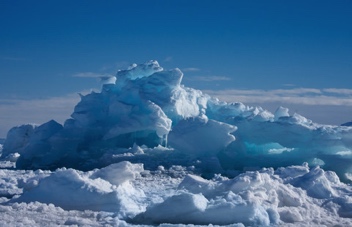 Struktur, systematik, effektivitet, prioritering, planlægning, forberedelse
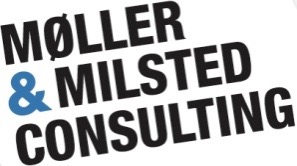 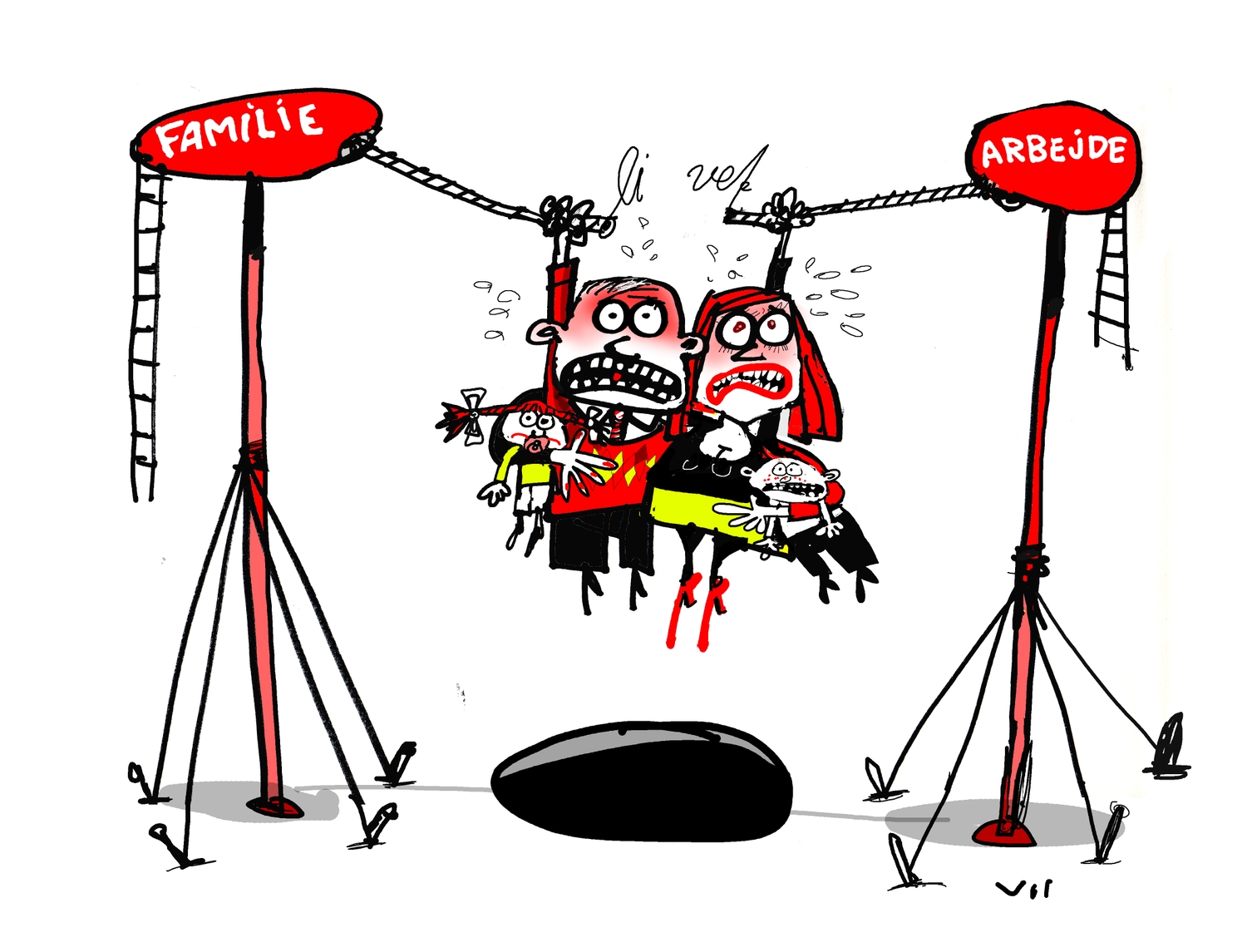 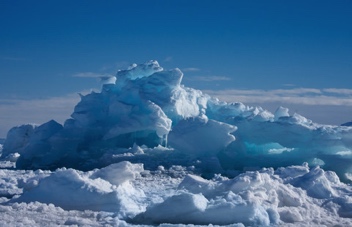 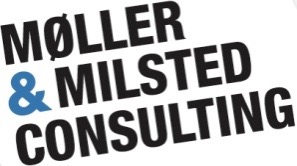 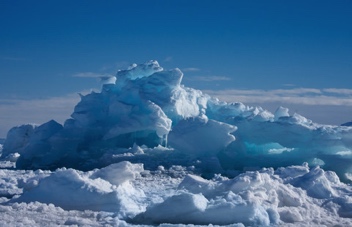 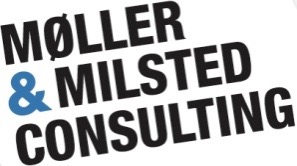 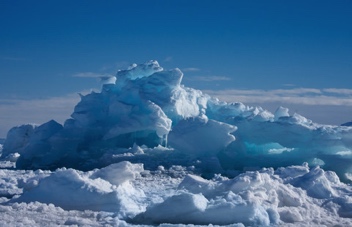 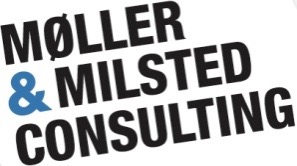 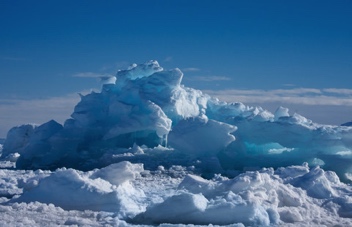 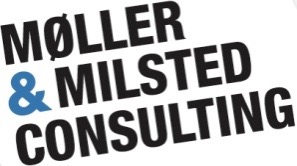 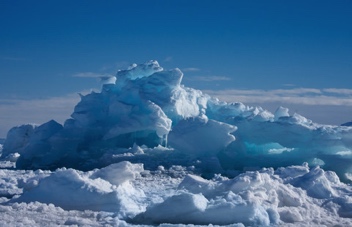 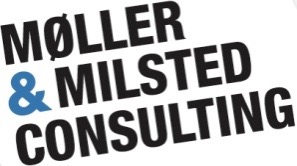 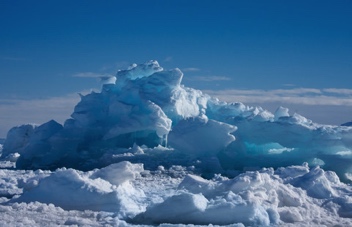 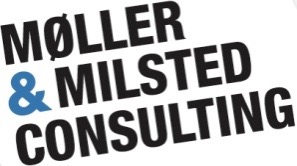 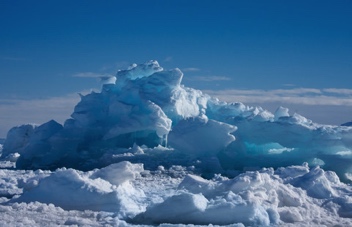 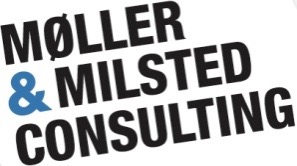